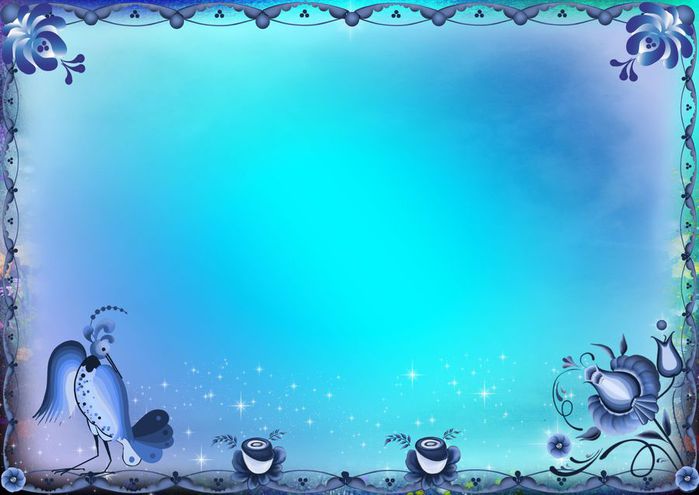 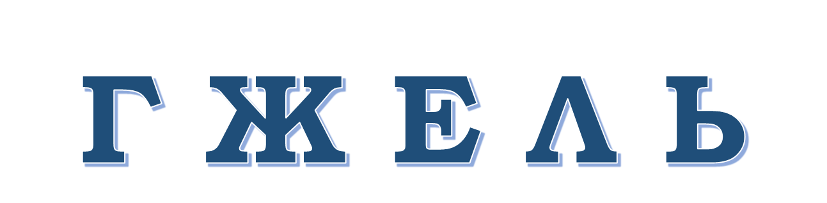 Ответственные : 
учитель-логопед          Статкевич Е.О.
воспитатели               Мащалгина Г. П.
                                      Буданцева О.И.

ГБДОУ детский сад № 34
2015 г
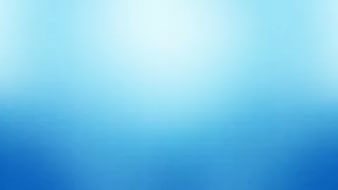 Цель: 

развивать представления о декоративно-прикладном     искусстве, росписи Гжель, и художественные способности детей к декоративной деятельности.
 
Задачи:

- познакомить детей с гжельской скульптурой малых форм: петушками,   коровками и т.д.

- учить выделять особенности росписи;

- учить детей расписывать птицу гжельским узором:  цветами, листьями, точками, сеточками, сочетая синий и голубой цвета;

- развивать творческое мышление при самостоятельном сочинении узора по мотивам гжельской росписи;

- воспитывать интерес к народному искусству;

- развивать связную речь
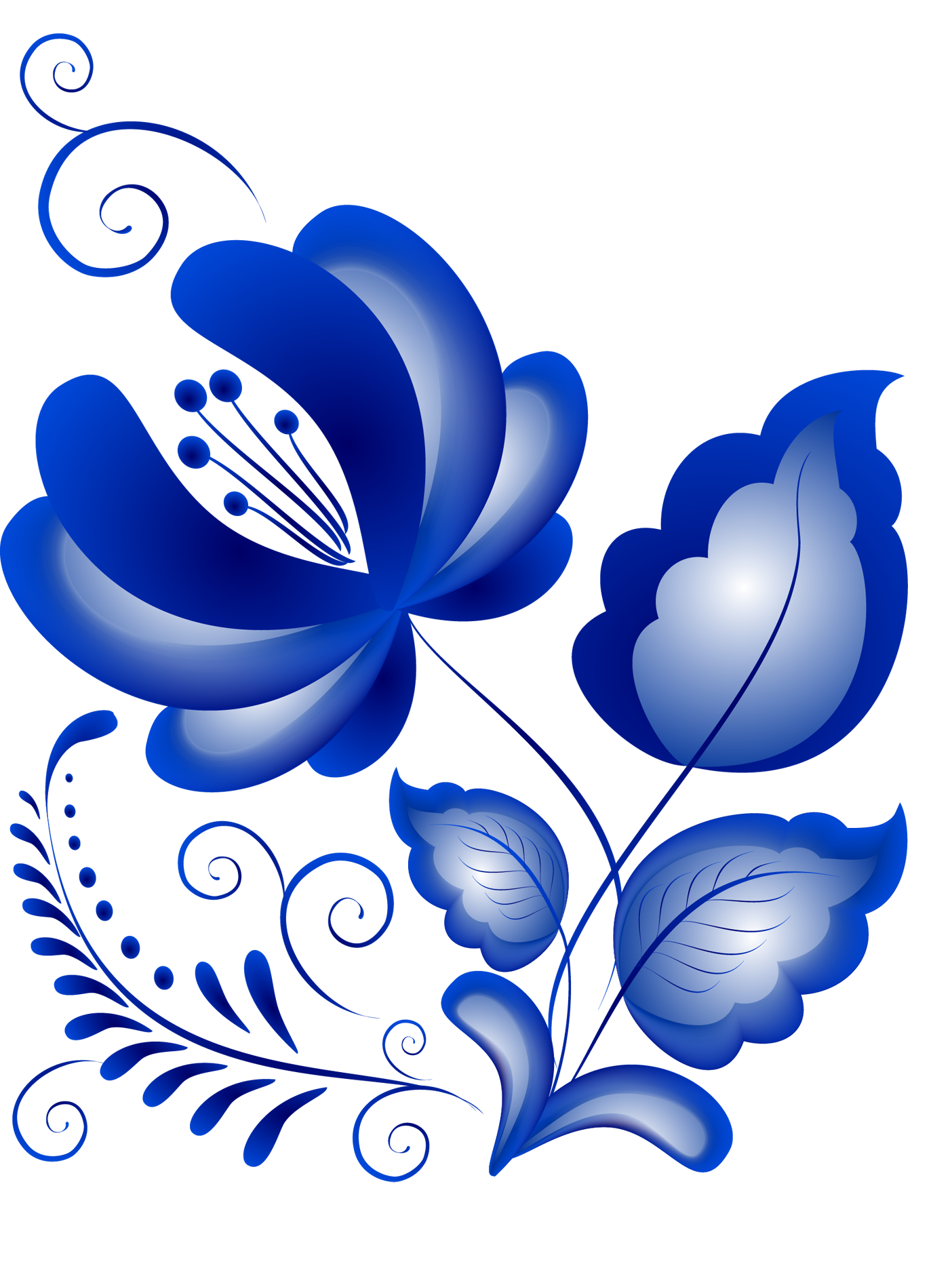 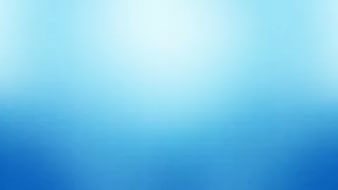 Самое первое упоминание о Гжели встречается в завещании Ивана Калиты 1328 года.
Гжель — один из традиционных российских центров производства керамики, который 
находится  недалеко от Москвы. Это обширный район, состоящий из 27 деревень, 
объединённых в «Гжельский куст».
Издавна Гжель славилась своими глинами. Широкая добыча разных сортов глины велась
 здесь с середины XVII века. Гжель не всегда была сине – белой. 200 лет назад, когда 
промысел только начинался, мастера создавали изделия из красной глины с многоцветной росписью по белому. Это майолика. Ее делают и сейчас.Блестящие белые лошадки, всадники, птички, куклы, миниатюрная посуда расписывались лиловой, жёлтой, синей и коричневой красками в своеобразном народном стиле. Краски наносились кистью.
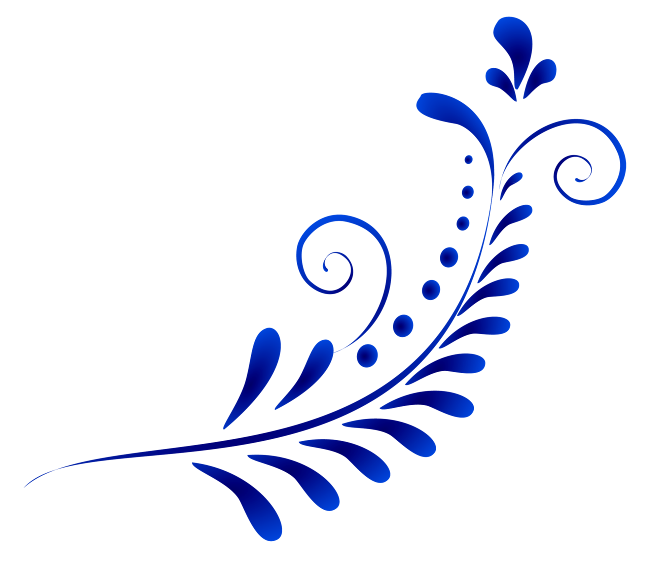 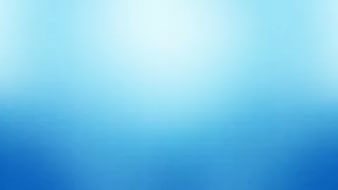 После 1802 года, когда была найдена светлая серая глина близ
деревни Минино, в Гжели возникло производство полуфаянса. 
Полуфаянс отличался грубым строением и малой прочностью. 
Около 1800 года в деревне Володино братья Куликовы, нашли 
состав белой фаянсовой массы. Там же основан и первый фар-
форовый завод. Павел Куликов, его основатель, научился тех-
нике изготовления фарфора. Это фаянс. 
Расписывалась эта посуда по белой обожженной глине кобаль-
товой краской черного цвета. При обжиге кобальт становился 
синим.
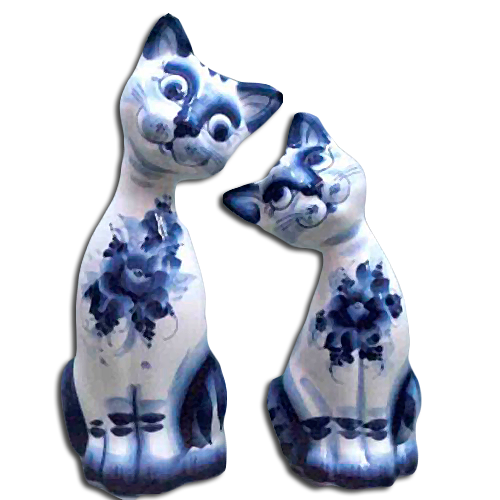 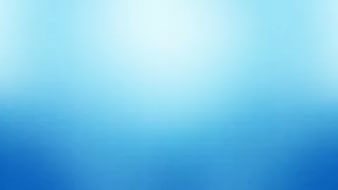 Мотивами этой росписи являлись декоративные цветы, листья, травы.
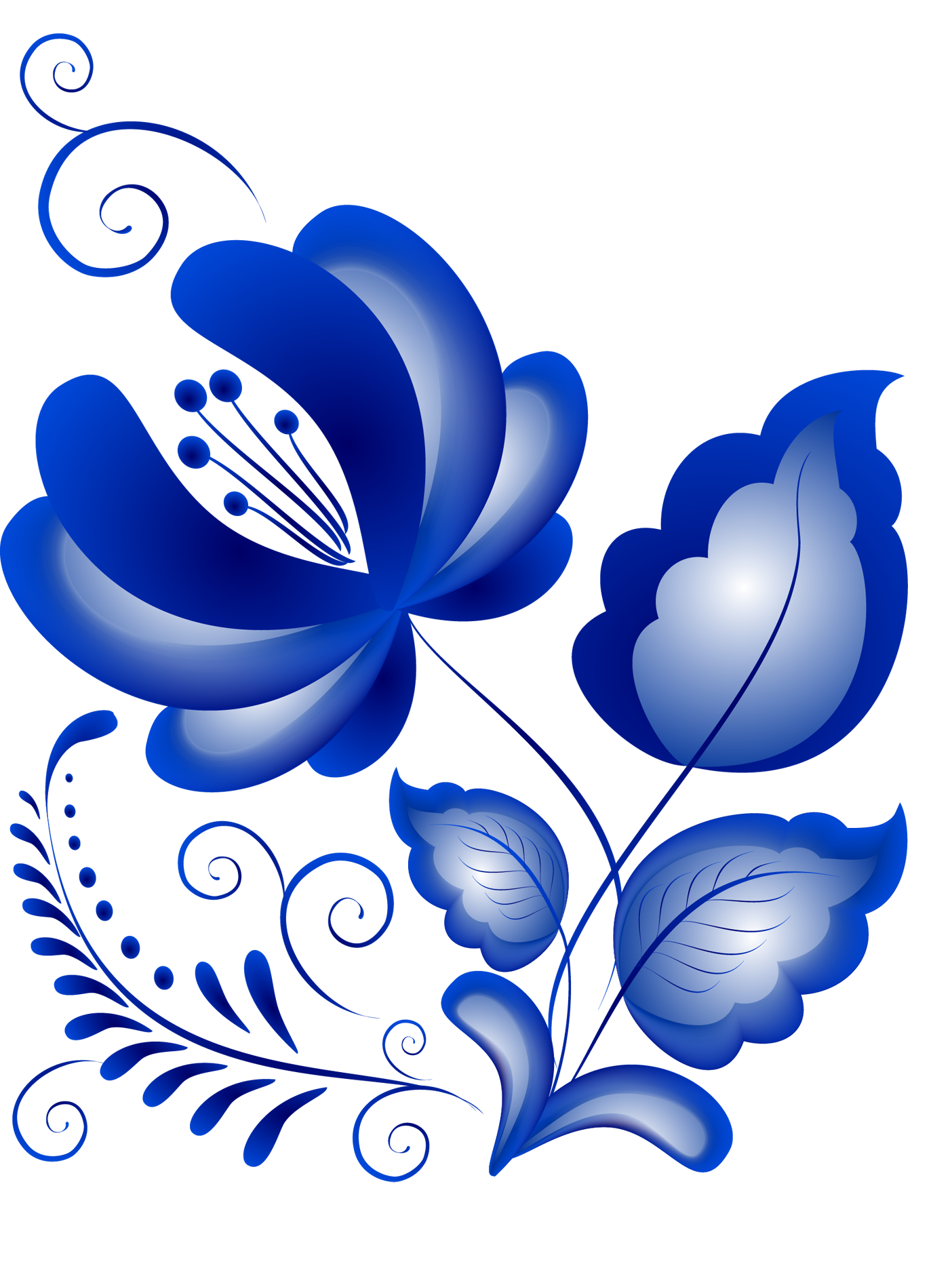 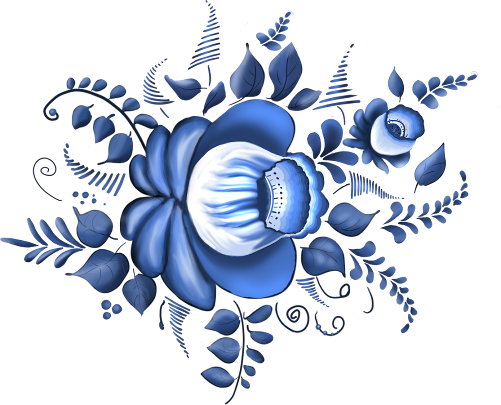 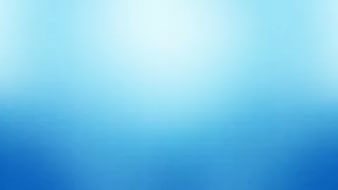 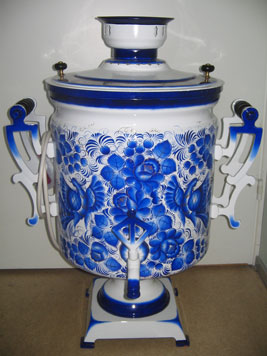 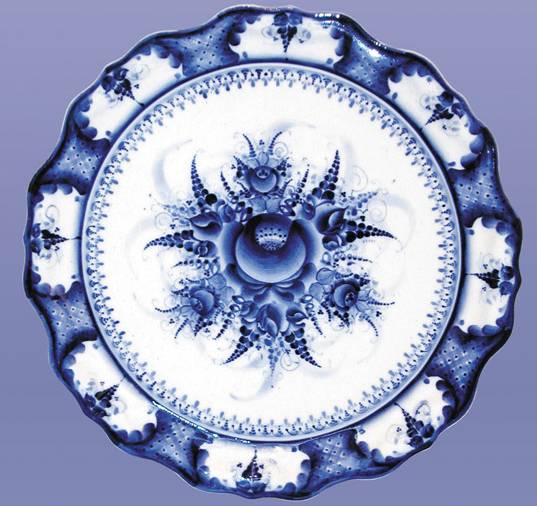 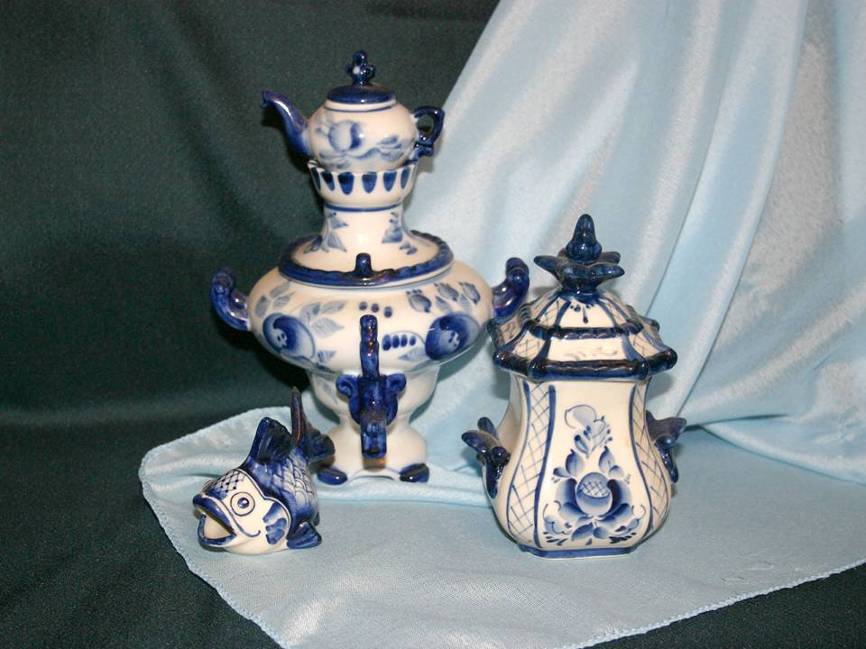 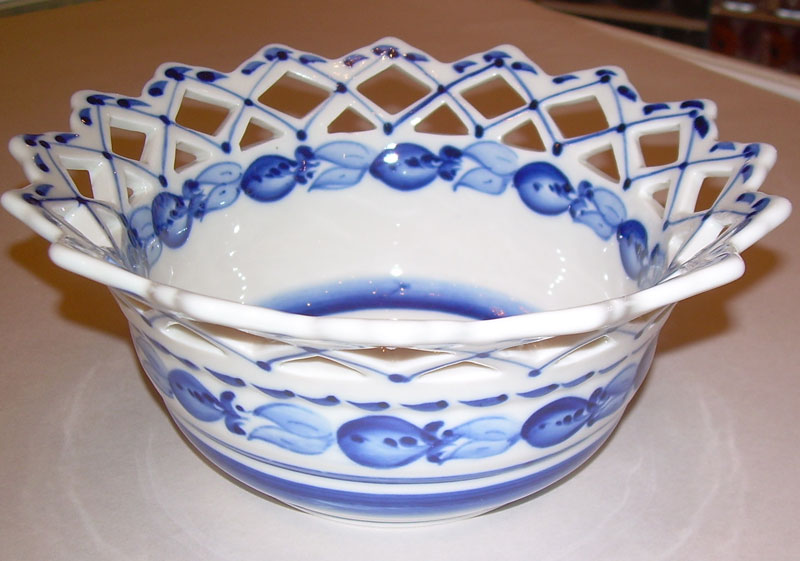 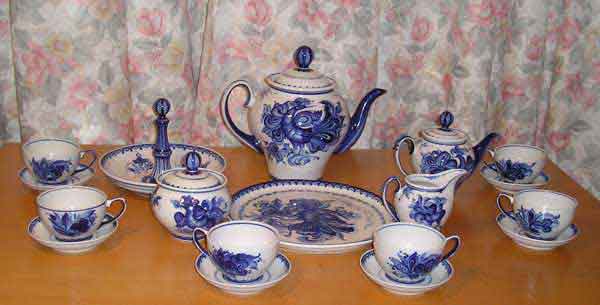 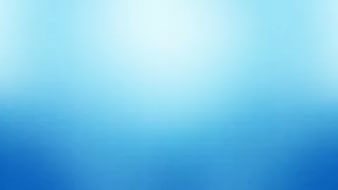 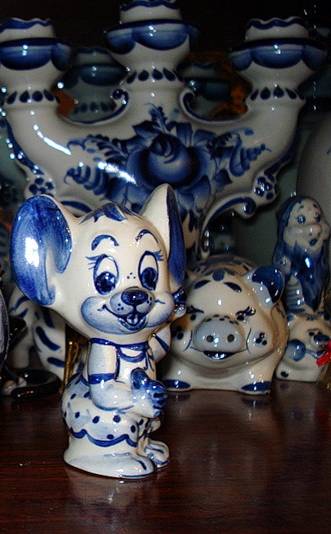 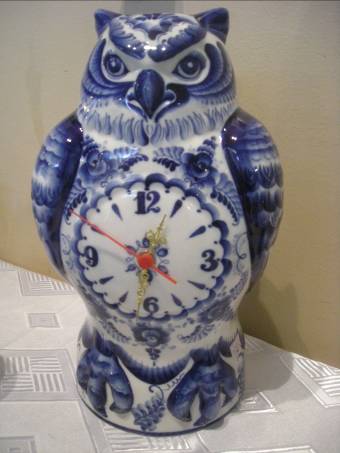 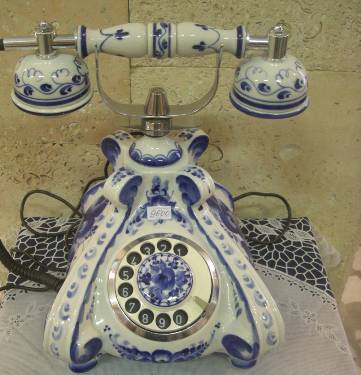 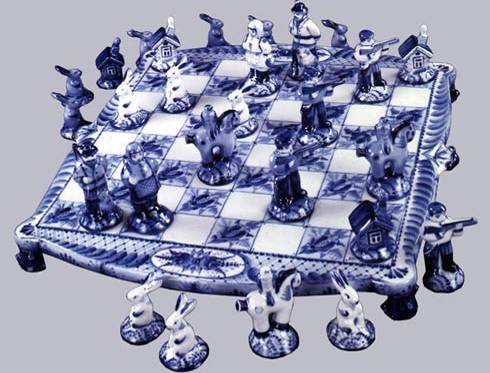 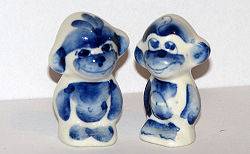 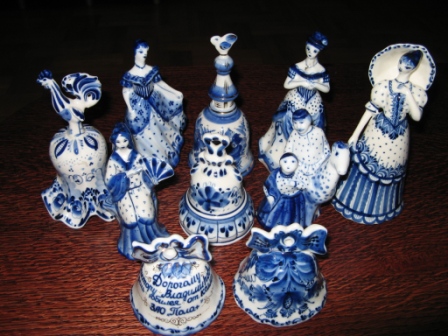 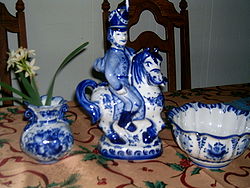 Кроме посуды мастера Гжели создают и мелкую пластику – забавные скульптурки 
людей животных, сценки из жизни.
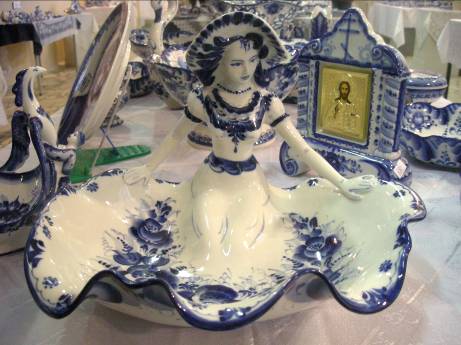